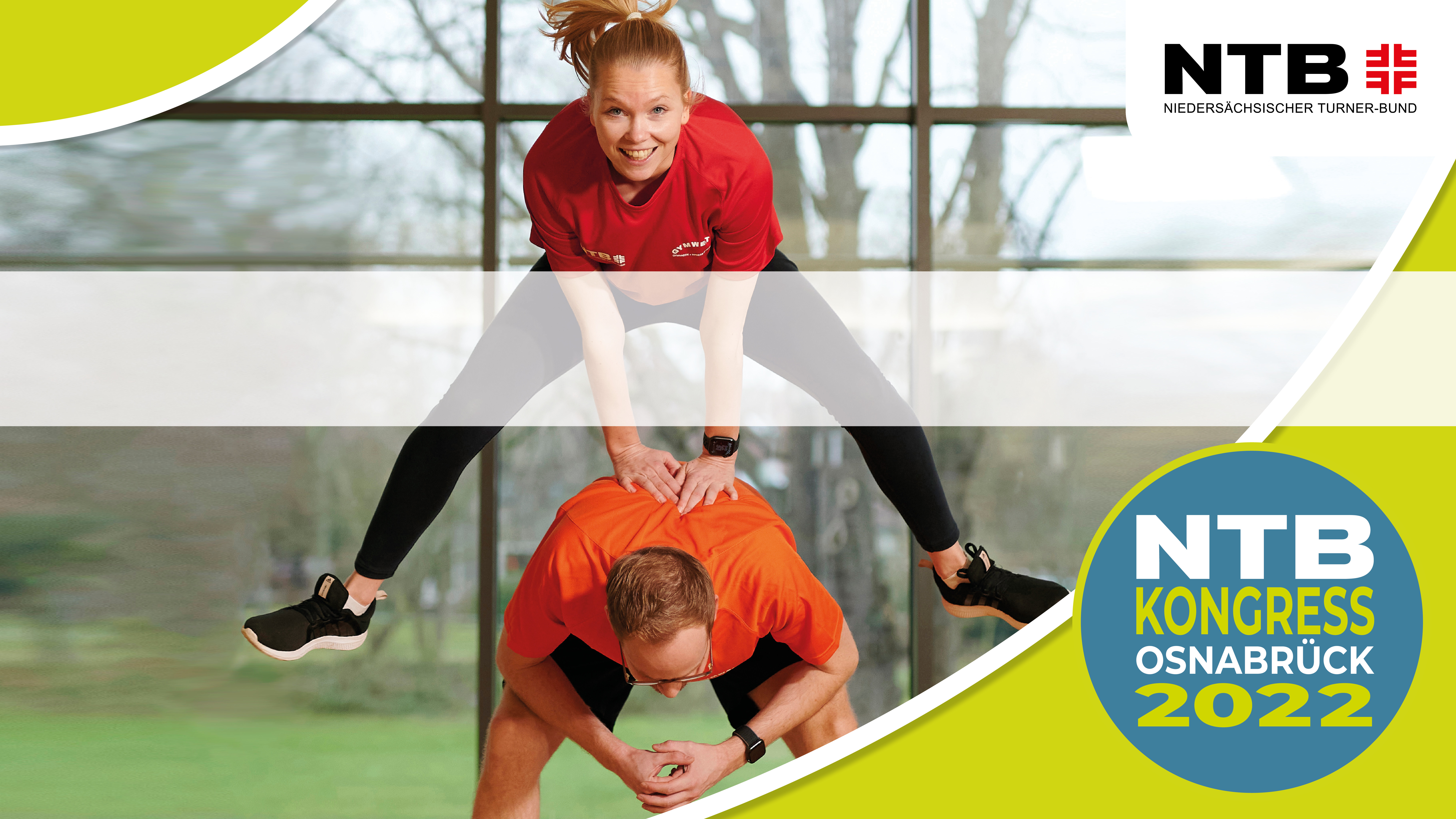 LOREM IPSUM